UML: Unified Modeling Language
Modeling
Describing a system at a high level of abstraction
A model of the system
Used for requirements and specification

Many notations over time
State machines
Entity-relationship diagrams
Dataflow diagrams
History: 1980’s
The rise of object-oriented programming

New class of OO modeling languages

By early ’90’s, over 50 OO modeling languages
History: 1990’s
Three leading OO notations decide to combine
Grady Booch (BOOCH)
Jim Rumbaugh (OMT: Object Modeling Technique)
Ivar Jacobsen (OOSE: OO Soft. Eng)

Why?
Natural evolution towards each other
Effort to set an industry standard
[Speaker Notes: ･Grady Booch had done a lot of work with Rational Software in developing Ada systems.

Jim Rumbaugh led a team at the research labs at General Electric, which came out with a very popular book about a method called Object Modeling Technique (OMT). 

･Ivar Jacobson built his books on his experience with telephone switches for Ericsson and introduced the concept of use cases in the first one. See Jacobson (1992 and 1995).]
UML
UML stands for
Unified Modeling Language

Design by committee
Many interest groups participating
Everyone wants their favorite approach to be “in”
UML (Cont.)
Resulting design is huge
Many features
Many loosely unrelated styles under one roof

Could also be called
Union of all Modeling Languages
This Lecture
We discuss
Class Diagrams    
Sequence Diagrams
Activity Diagrams          
State Diagrams

This is a subset of UML
But probably the most used subset
Train
lastStop
nextStop
velocity
doorsOpen?

addStop(stop);
startTrain(velocity);
stopTrain();
openDoors();
closeDoors();
Class Diagrams
Describe classes
In the OO sense
Class diagrams are static -- they display what interacts but not what happens when they do interact
Each box is a class
List fields
List methods
Class Diagrams: Relationships
Many different kinds of edges to show different relationships between classes

Mention just a couple
Association
Association between two classes
 if an instance of one class must know about the other in order to perform its work.
Label endpoints of edge with cardinalities
Use * for arbitrary 
Can be directional (use arrows in that case)
Customer
1
*
Order
Aggregation			Composition
An association in which one class belongs to a collection
Shared: An object can exist in more than one collections
No ownership implied
Denoted by hollow diamond on the “contains” side
An association in which one class belongs to a collection
No Sharing: An object cannot exist in more than one collections
Strong “has a” relationship
Ownership
Denoted by filled diamond on the “contains” side
Car
Project
1
1
4
1..*
Wheels
Consultant
Composition			Aggregation
Car
Project
1
1
4
1..*
Wheels
Consultant
CPSC439
AKW
1
1
*
1..*
Student
classroom
Aggregation			Composition
CS439
AKW
1
1
*
1..*
Student
Classroom
Generalization
Inheritance between classes

Denoted by open triangle
Button
RequestButton
EmergencyButton
Generalization
(Think subclassing)
Doctor
Hospital Doctor
General Practitioner
Cardiologist
Composition vs Aggregation in Java
final class Car { 

  private Engine engine; 

  void setEngine(Engine engine) { 
    this.engine = engine; 
  } 

  void move() { 
    if (engine != null) 
       engine.work(); 
  } 
}
final class Car { 

  private final Engine engine; 

  Car(EngineSpecs specs) { 
     engine = new Engine(specs); 
  } 

  void move() { 
    engine.work(); 
  } 
}
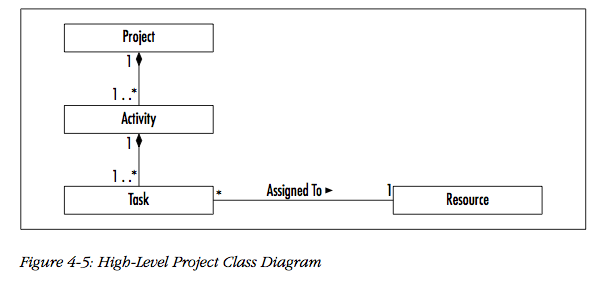 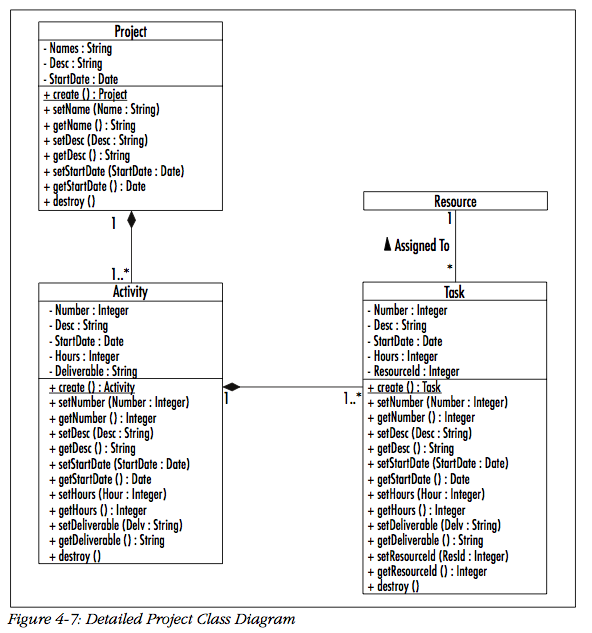 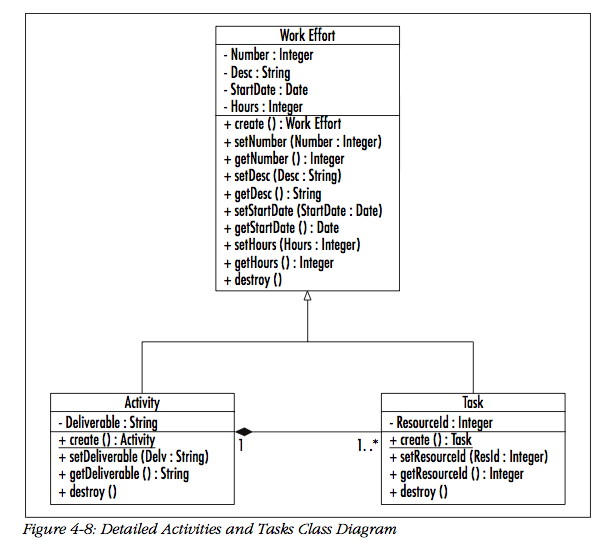 Sequence Diagrams
Sequence diagrams
Refine use cases
Gives view of dynamic behavior of classes
Class diagrams give the static class structure

Not orthogonal to other diagrams
Overlapping functionality
True of all UML diagrams
Sequence Diagrams
Class roles: roles that objects play
Lifelines: the existence of an object over time
Activations: time during which an object is performing an operation
Messages: communications between objects
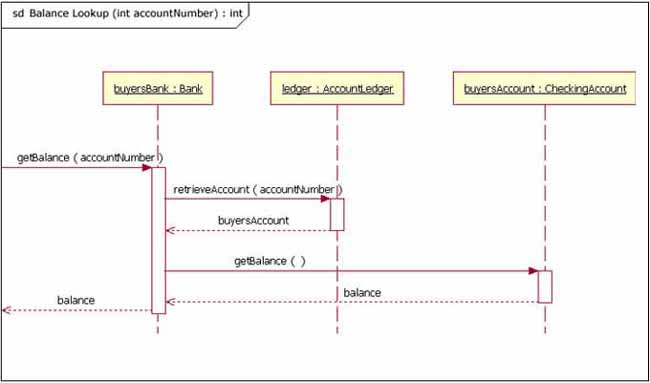 link
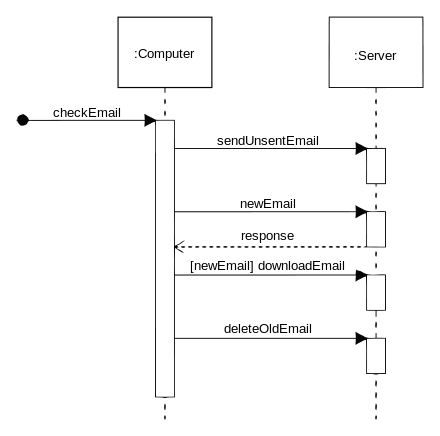 [Speaker Notes: Source: Wikipedia]
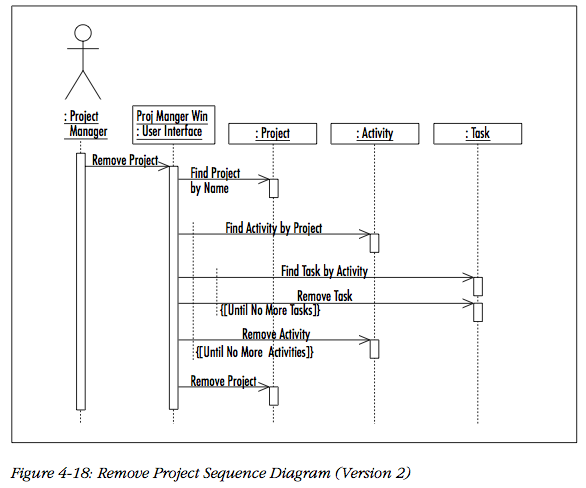 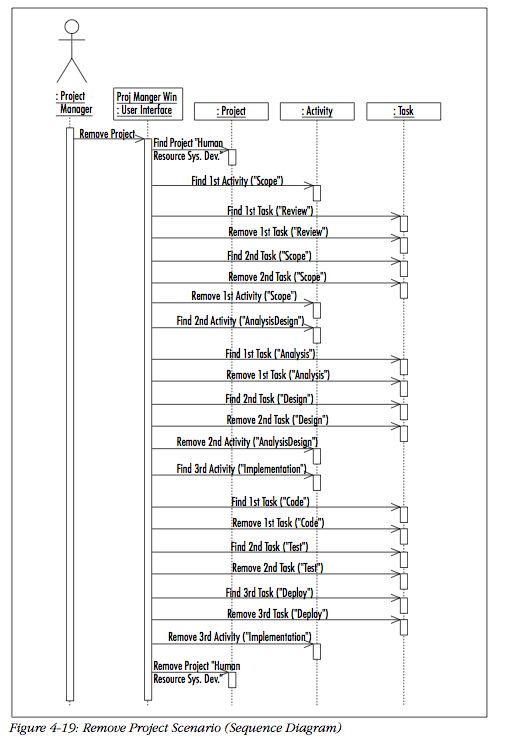 Activity Diagrams
Reincarnation of flow charts
Uses flowchart symbols

Emphasis on control-flow
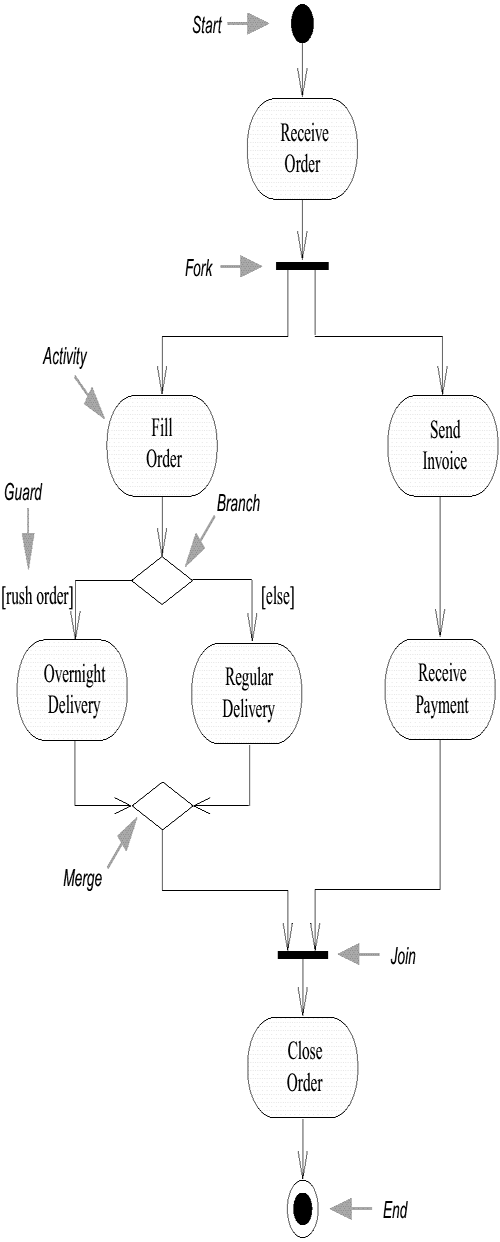 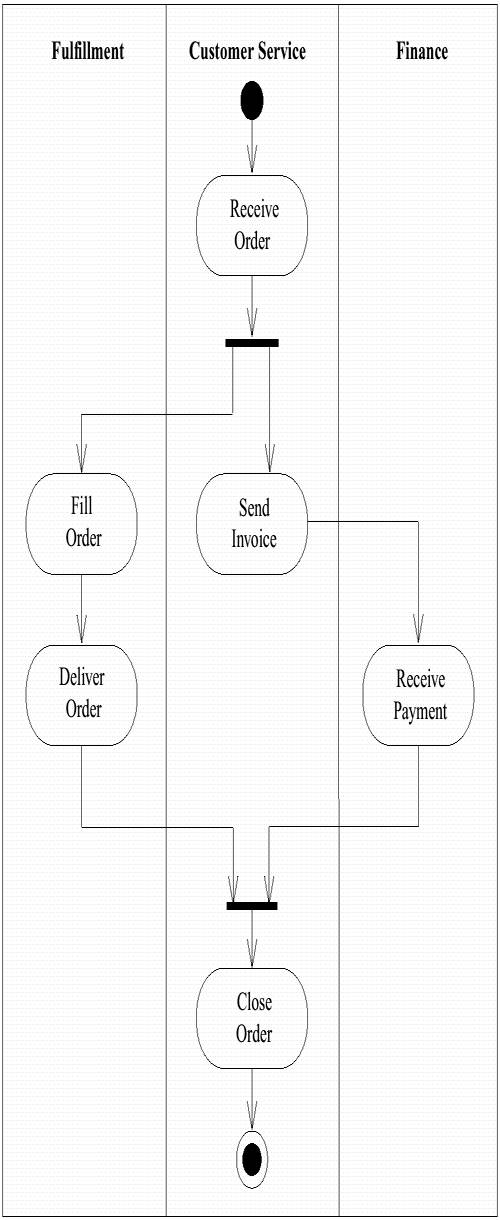 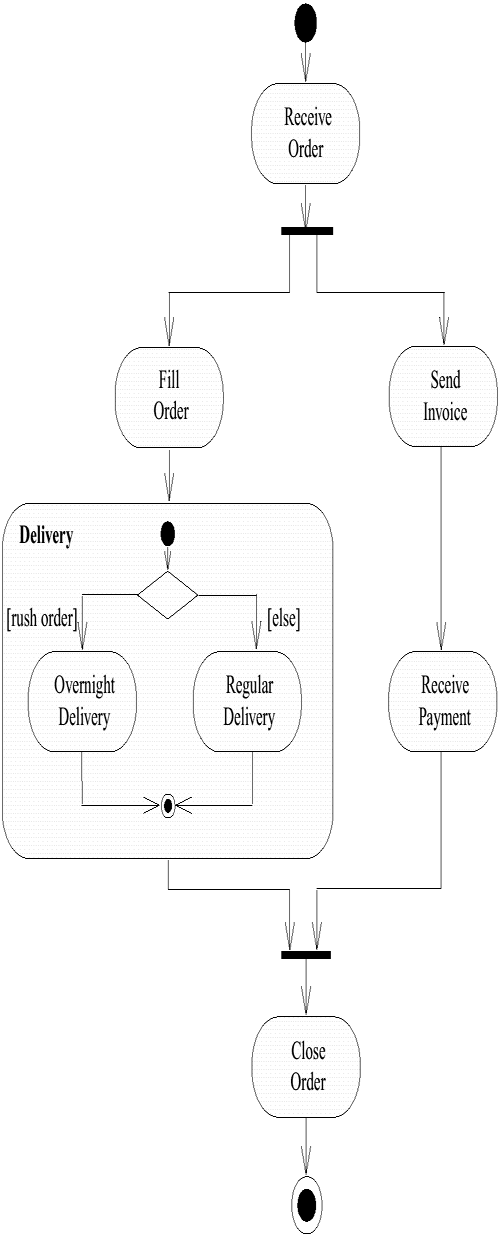 Order (input parameter)
Order (output parameter)
Activity Diagrams
Swimlanes: responsibility of one or more objects
Action states: steps in the execution of an algorithm
Action flows: relationship between the different action states
Object flow: utilization of objects by action states
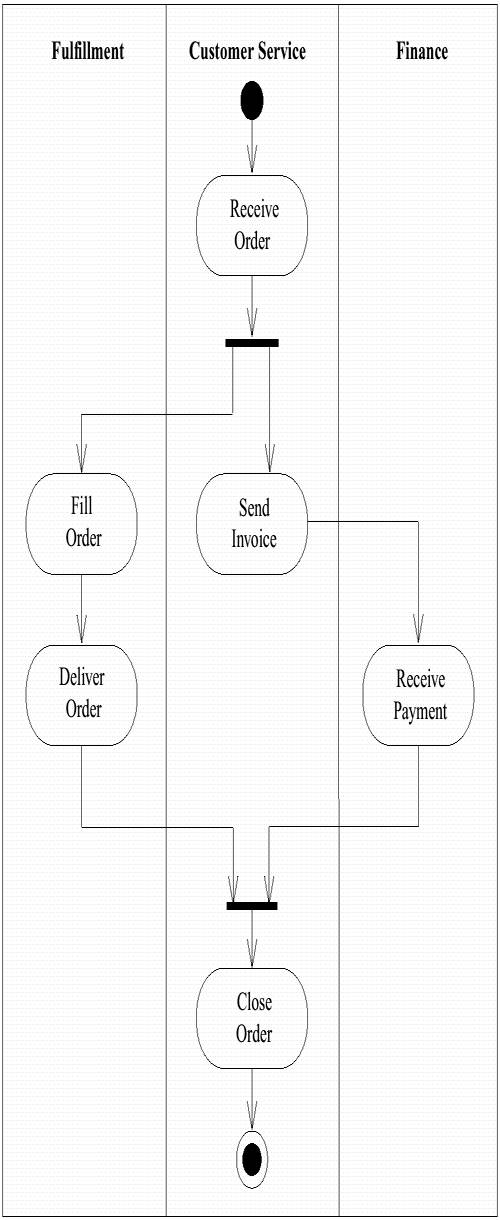 StateChart Diagrams
Hierarchical finite automata
Invented by David Harel, 1983

Specify automata with many states compactly
Example Simple StateChart
Button
off
push
depart
on
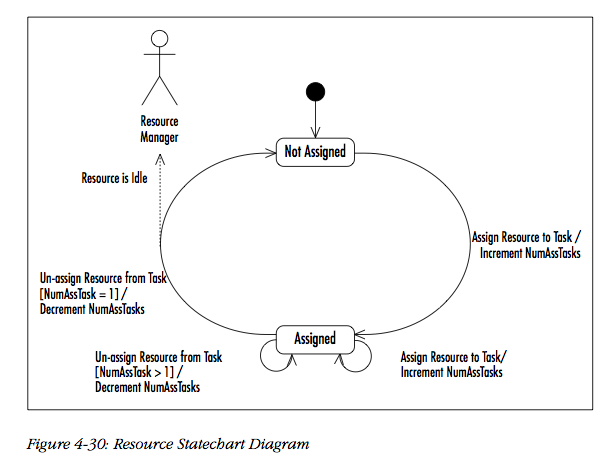 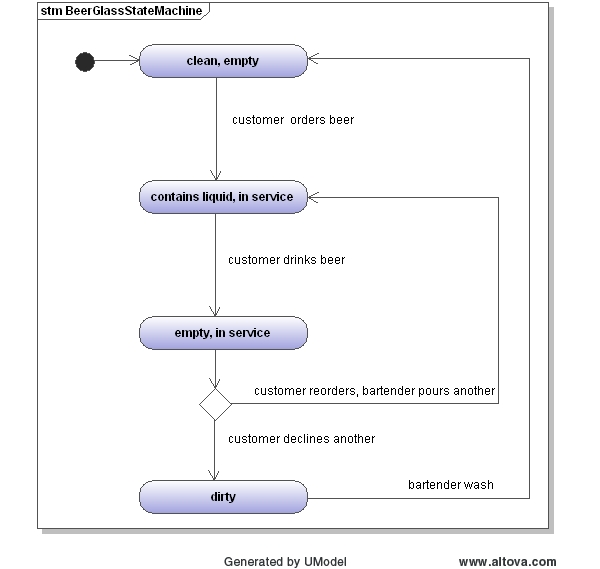 Opinions about UML: What’s Good
A common language
Makes it easier to share requirements, specs, designs

Visual syntax is useful, to a point
A (good) picture is worth 1000 words
For the non-technical, easier to grasp simple diagrams than simple pseudo-code

To the extent UML is precise, it forces clarity
Much better than natural language

Commercial tool support
Something natural language could never have
Opinions On UML: What’s Bad
Hodge-podge of ideas
Union of most popular modeling languages
Sublanguages remain largely unintegrated

Visual syntax does not scale well
Many details are hard to depict visually
Ad hoc text attached to diagrams
No visualization advantage for large diagrams
1000 pictures are very hard to understand
UML is Happening
UML is being widely adopted
By users
By tool vendors
By programmers
A step forward
Seems useful
First standard for high-levels of software process
Expect further evolution, development of UML